CA2.0 - Advancing Equity and Access Through Quality Authorizing
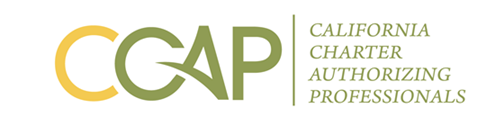 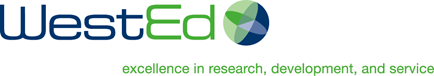 [Speaker Notes: Steve]
CA 2.0-Advancing Equity and Access Through Quality Authorizing
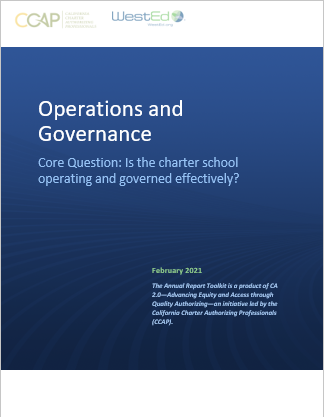 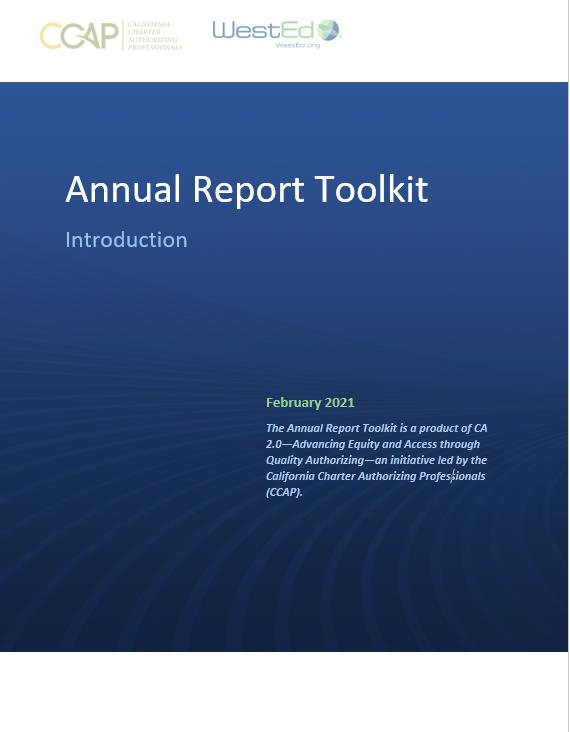 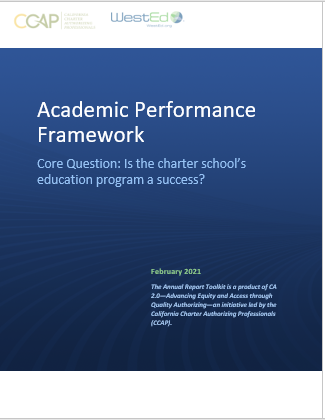 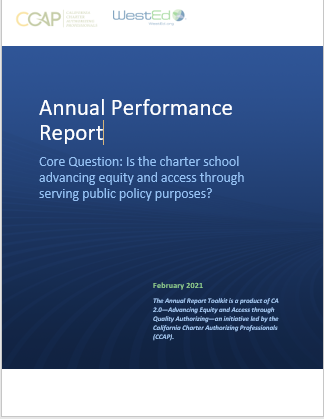 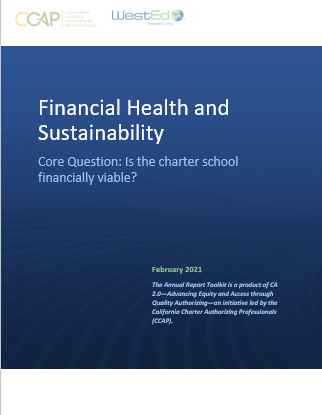 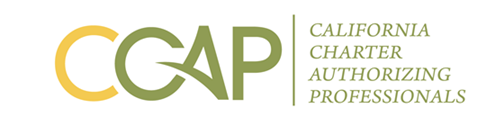 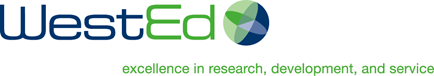 [Speaker Notes: Steve]
Is the charter school’s education program a success?
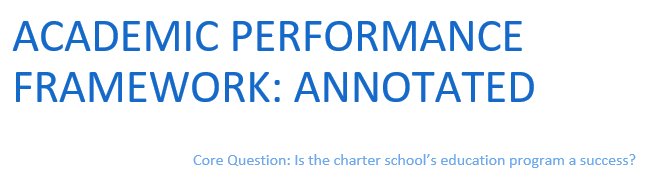 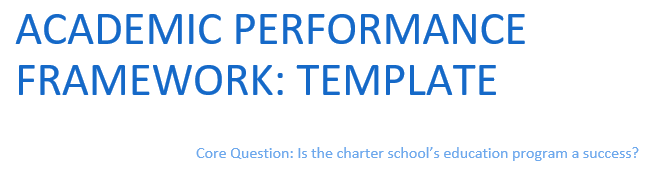 Introductory language
Definitions
Template
Explanations
Examples
Template for you to use/customize
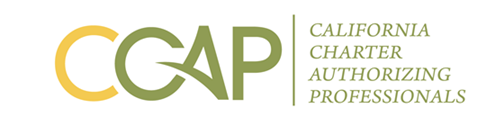 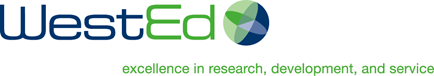 Is the charter school’s education program a success?
Introduction
Baseline to institute performance-based accountability for demonstrable pupil outcomes. 
Academic Framework is aligned with the state accountability system and the standards for renewal within the recently revised California Education Code (pursuant to Assembly Bill 1505). 
Use
Academic + Finance + Operational Frameworks used annually to assess performance
Cumulative record across years
Basis for honest and supportive conversations with schools
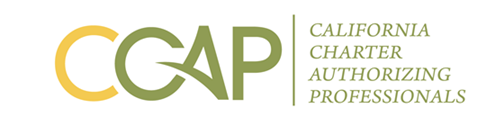 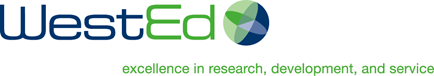 Is the charter school’s education program a success?
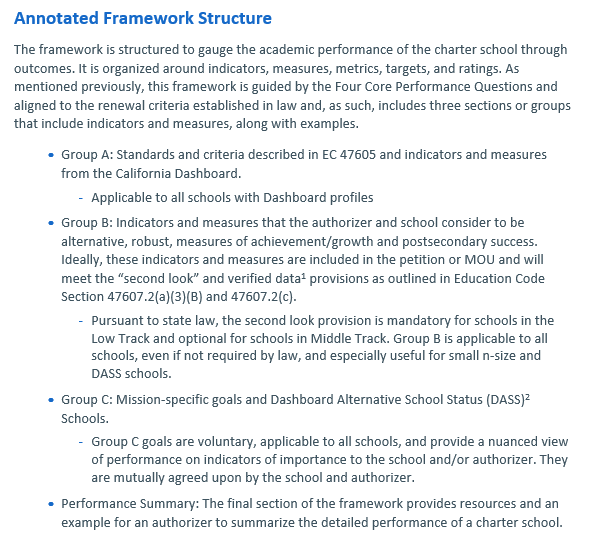 Alignment and Implications
Aligned to renewal criteria
Group A: State
Group B: “second look” verified data
DASS, small n-size
Group C: Mission
DASS, small n-size
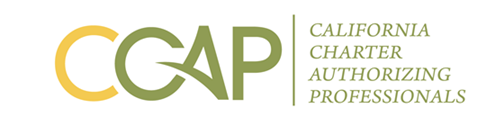 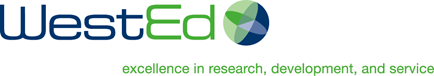 Is the charter school’s education program a success?
Group A: State Dashboard
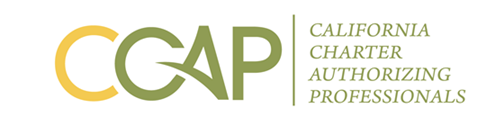 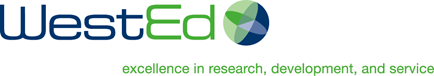 Is the charter school’s education program a success?
Group B: Beyond the State Dashboard, Academic Growth and Verified Data
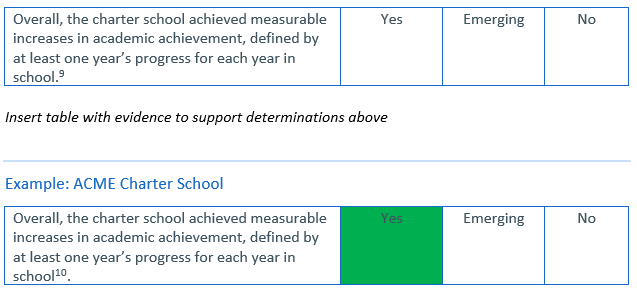 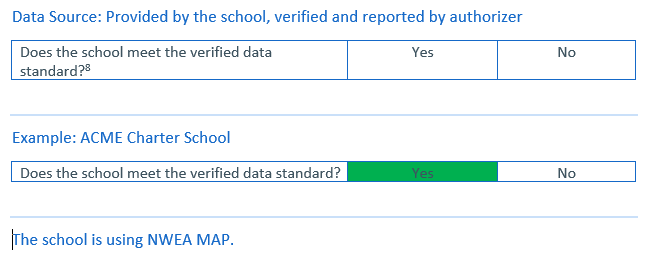 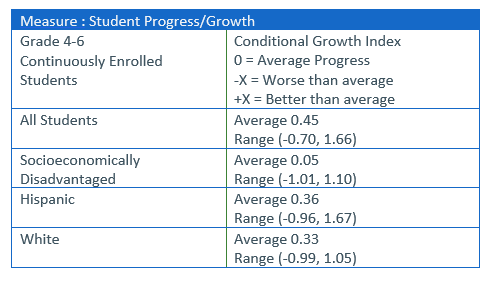 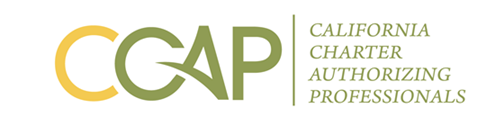 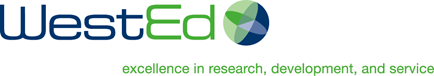 Is the charter school’s education program a success?
Group C: Mission Specific (Authorizer and School Agreed Upon)
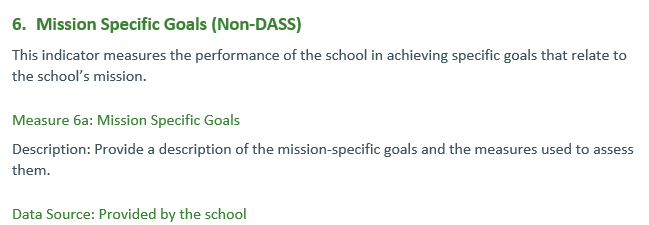 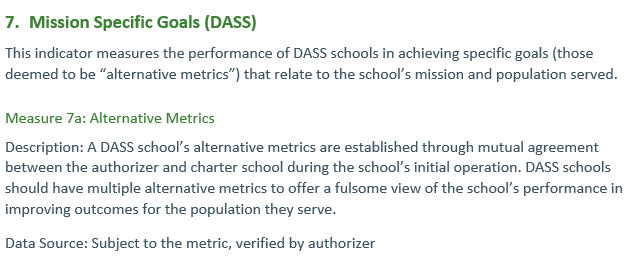 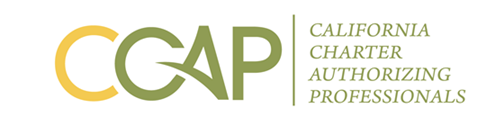 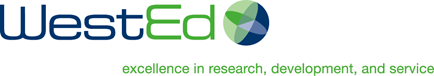 Is the charter school’s education program a success?
Performance Summary
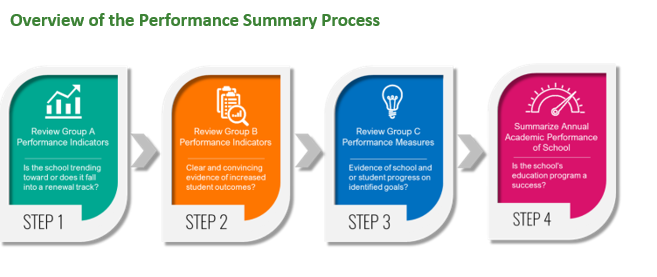 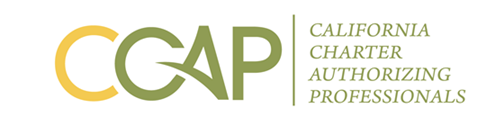 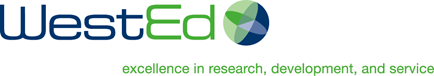 CCAP is here to support you!Questions: info@calauthorizers.org
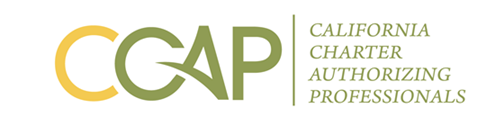 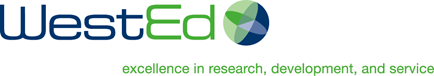 CA 2.0-Advancing Equity and Access Through Quality Authorizing
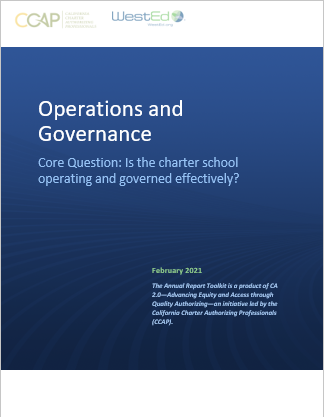 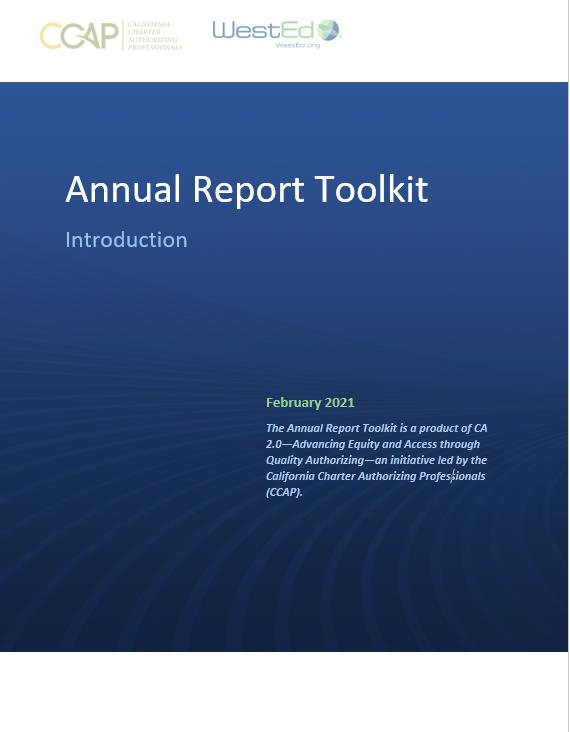 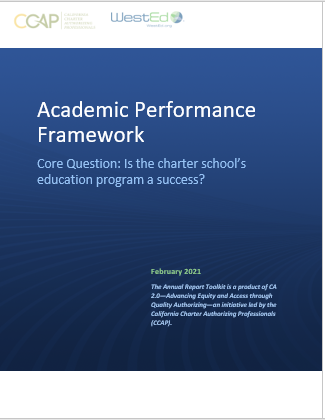 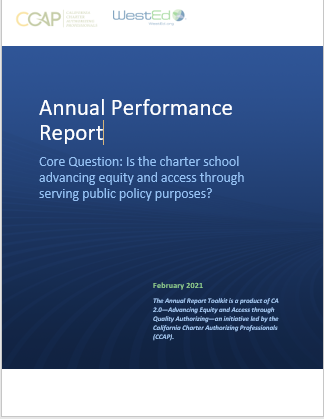 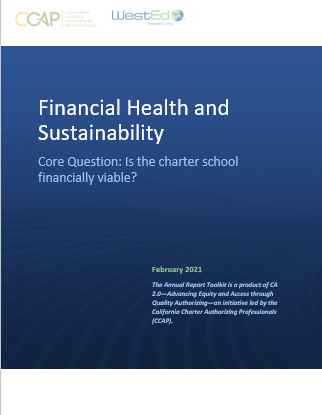 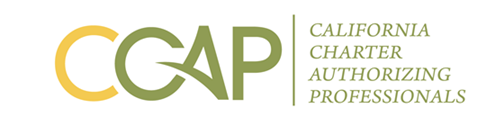 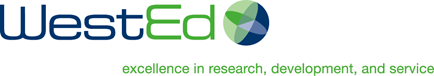 [Speaker Notes: Steve]